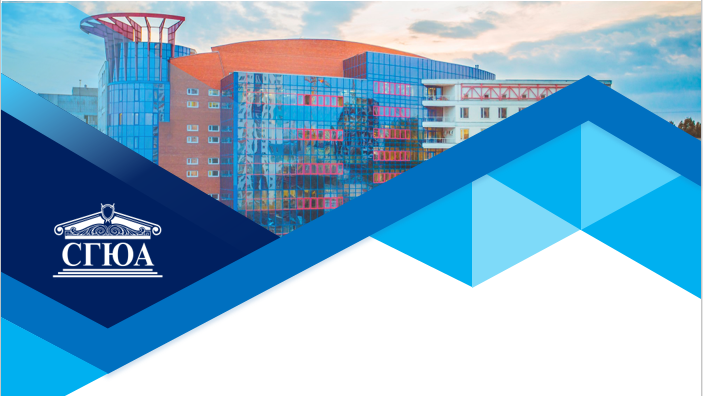 ПРЕЗЕНТАЦИЯ 
ЭЛЕКТИВНОЙ ДИСЦИПЛИНЫ

«Испанский язык как второй иностранный»
Кафедра иностранных языков
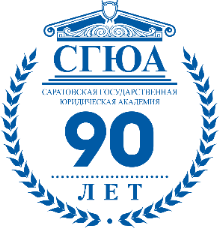 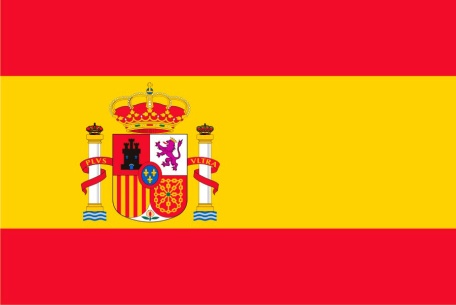 Цель освоения дисциплины
формирование коммуникативных умений в четырех видах речевой деятельности (аудирование, чтение, письмо и говорение), воспринимать на слух излагаемый материал, извлекать необходимую информацию по предмету из источников на основе бумажных носителей и интернет-ресурсов, адекватно излагать полученную специальную информацию на испанском языке, уметь планировать свое речевое поведение, выходить из положения при дефиците языковых средств при получении и передаче информации.
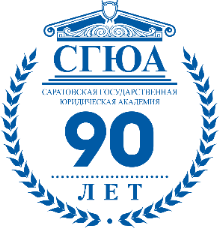 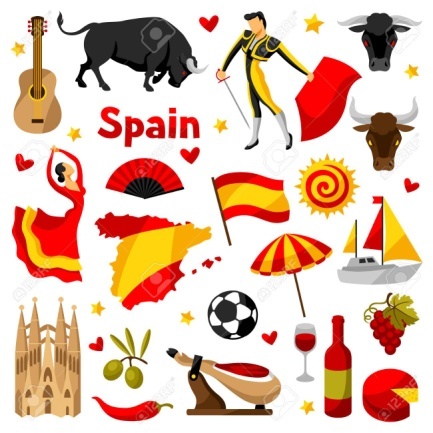 Задачи дисциплины
расширение кругозора и эрудиции обучающихся;
формирование начальных навыков повседневного общения на испанском языке;
правильно артикулировать звуки; интонировать текст, соблюдая акцентуацию и ритм; читать транскрипцию;
 владеть лексическим минимумом в объеме 4000 учебных лексических единиц общего характера;
понимать основные особенности проявления национальной культуры и традиций стран изучаемого языка, 
пользоваться правилами речевого этикета.
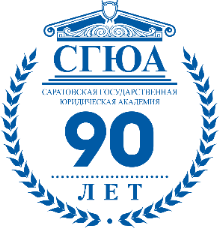 Для кого предназначена дисциплина?
обучающиеся направления подготовки 40.03.01 Юриспруденция;
обучающиеся специальности 40.05.01 Правовое обеспечение национальной безопасности;
обучающиеся специальности 40.05.02 Правоохранительная деятельность;
обучающиеся специальности 40.05.03 Судебная экспертиза;
обучающиеся специальности 40.05.04 Судебная и прокурорская деятельность;
обучающиеся специальности 38.05.01 Экономическая безопасность.
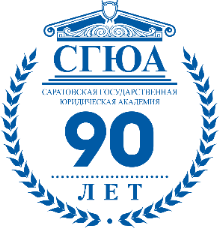 Что изучается в ходе освоения дисциплины?
Познакомиться с кем-либо; представиться; извиниться; задать вопросы; попрощаться;
Описать объекты, места, свой дом; спросить информацию по местонахождению; 
Описать внешность, черты характера; одежду; 
Заполнить анкету; составить визитную карточку;
Выразить свою точку зрения, желание, оценку, согласие, сомнение, возражение;
Рассказать о своей семье, профессии, семейных традициях;
     Рассказать об испанской королевской семье;
Написать свою биографию; открытку;
Рассказать о повседневных делах, спросить время;
Выразить вкусы и предпочтения; 
Описать город, маршрут.
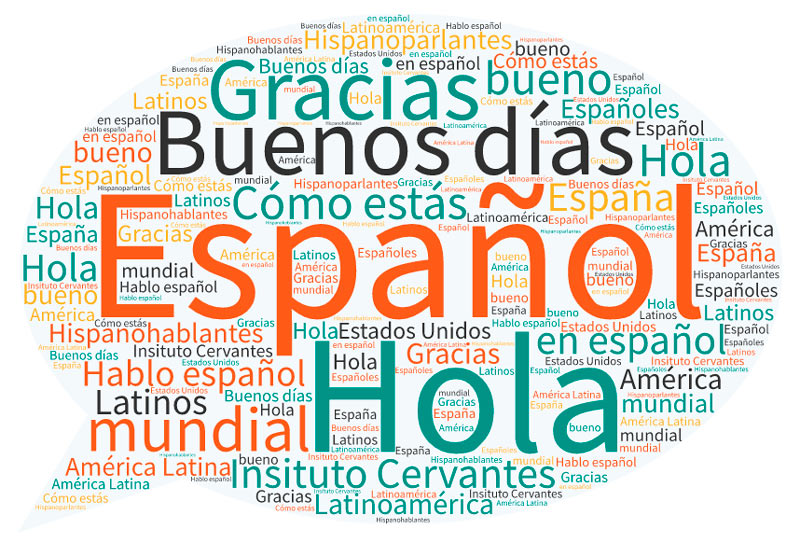 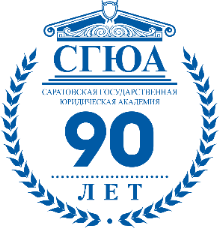 Тематический план дисциплины
Тема 1. Приветствие, знакомство
Тема 2. Описание внешности
Тема 3. Описание дома
Тема 4. Семья, испанская 
королевская семья
Тема 5. Повседневные заботы
Тема 6. Ориентация в городе, 
Мадрид
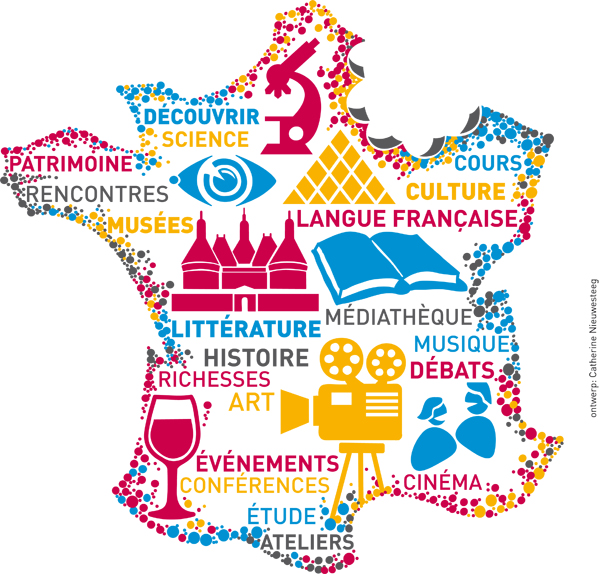 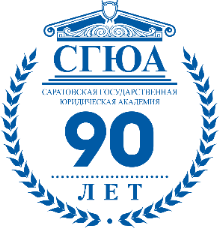 Как будут проходить занятия?
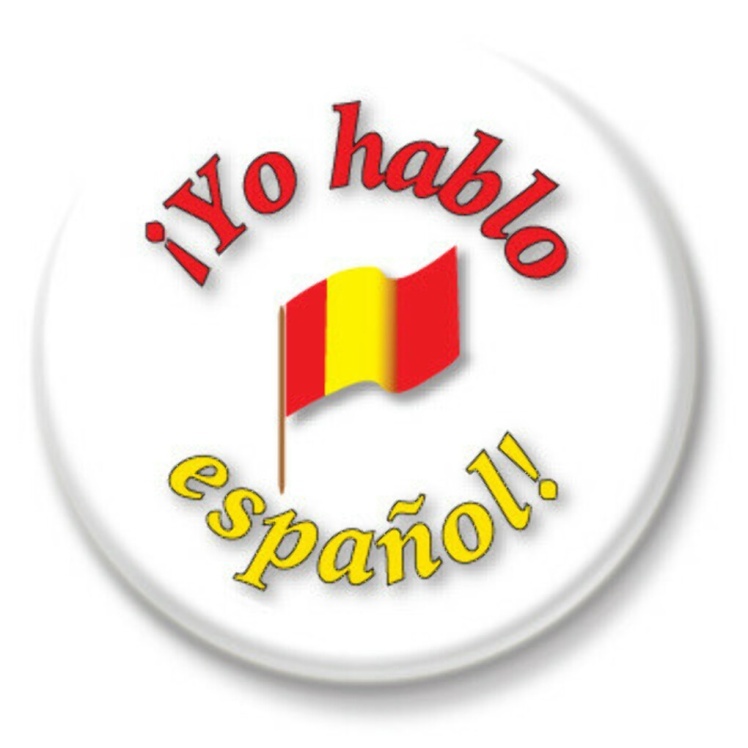 Постановка произношения
Аудирование
Практика устной речи
Освоение базовой грамматики
Теоретические опросы
Ролевые игры
Лексико-грамматические тесты
Чтение
Моделирование повседневных ситуаций
Извлечение информации национально-культурного характера из изучаемых текстов
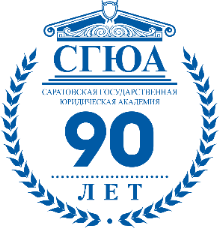 Значение дисциплины для дальнейшего обучения
Основные положения дисциплины могут быть использованы в дальнейшем при изучении следующих дисциплин:
 «Иностранный язык»;
«Международное право»;
«Международное частное право»;
«Мировая экономика и международные экономические отношения»;
«Правовые основы международных отношений».
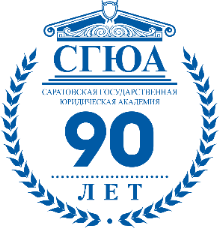 Значение дисциплины для практической работы юриста
Формирование способности и готовности к межкультурному общению; 
Понимание основных особенностей проявления национальной культуры и традиций стран изучаемого языка;
Иметь представление об этических и нравственных нормах поведения, принятых в инокультурном социуме, о моделях социальных ситуаций, типичных сценариях взаимодействия;
Владение основными особенностями официального, нейтрального и неофициального регистров общения;
Возможность изучения в дальнейшем правовой системы Испании и других испаноязычных государств.
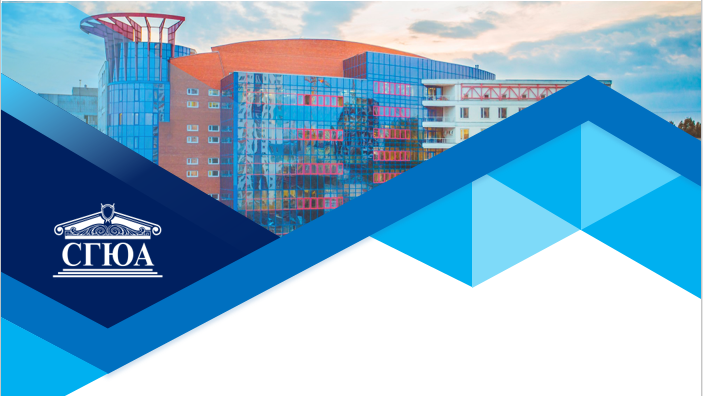 СПАСИБО ЗА ВНИМАНИЕ!